About ICOH
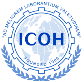 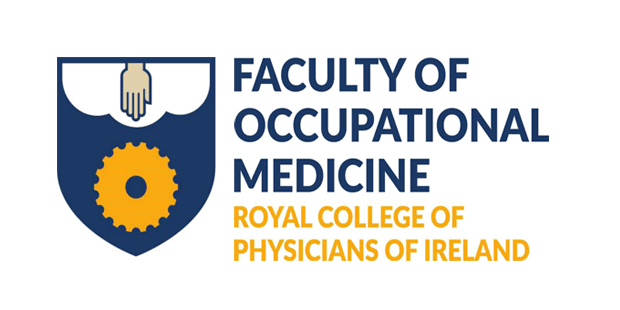 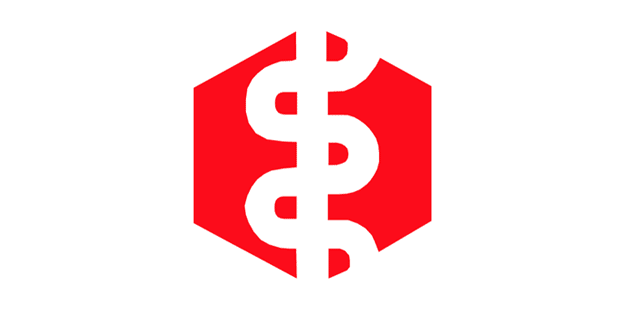 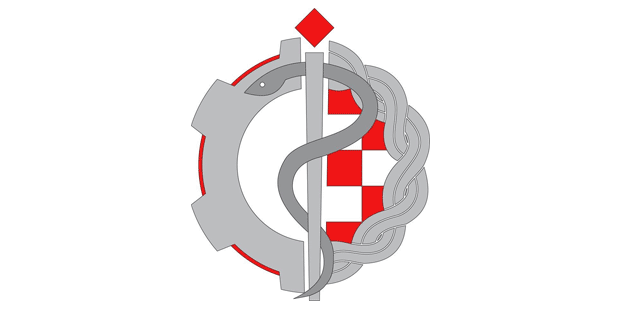 2021 Melbourne
1906 Milan
2021 Melbourne
1906 Milan
2015Seoul
2015Seoul
2018 Dublin
2018 Dublin
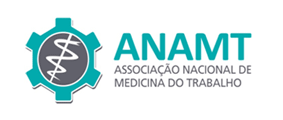 1910 Brussels
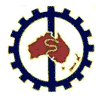 2012Cancun
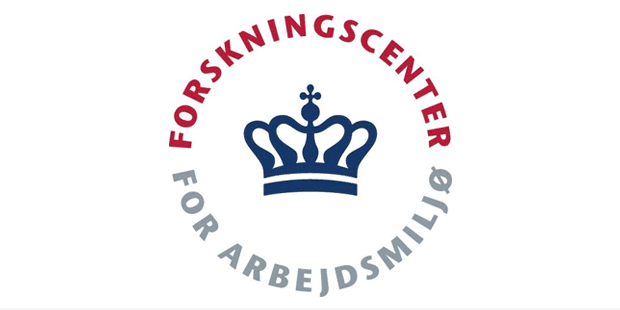 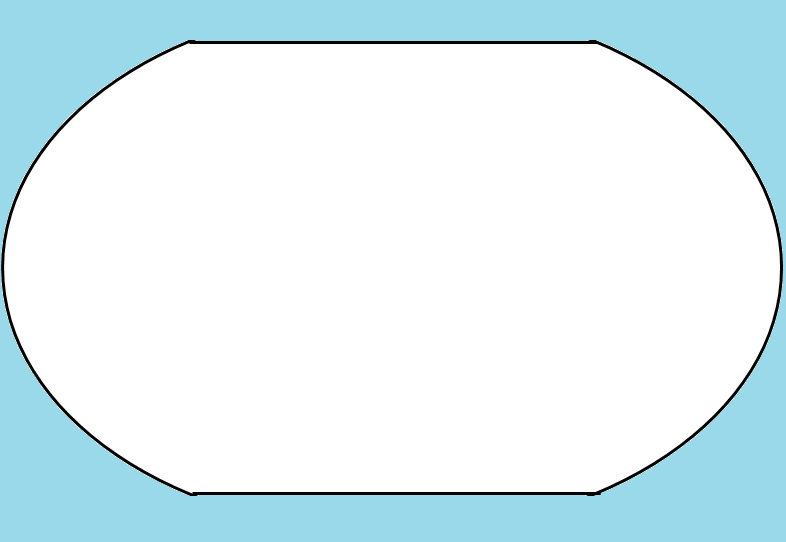 2009Cape Town
1925 Amsterdam
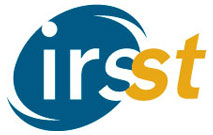 37 Scientific Committees
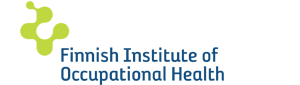 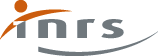 2006 Milan
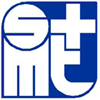 SUSTANING MEMBERS
PARTNERS
AFFILIATE MEMBERS
1928Budapest
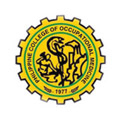 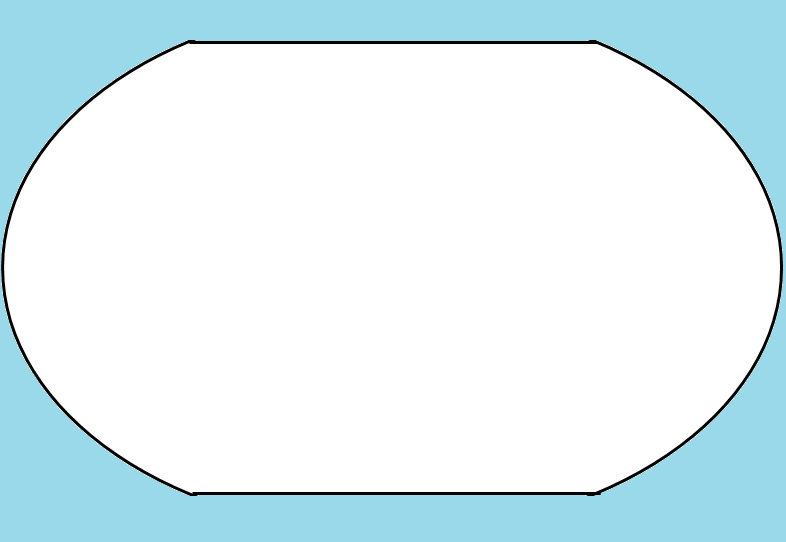 2003Iguassu Falls
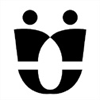 RESEARCH
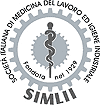 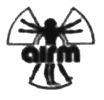 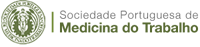 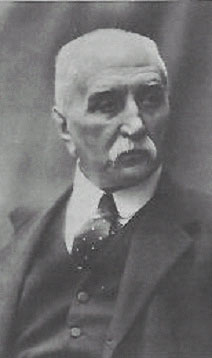 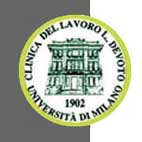 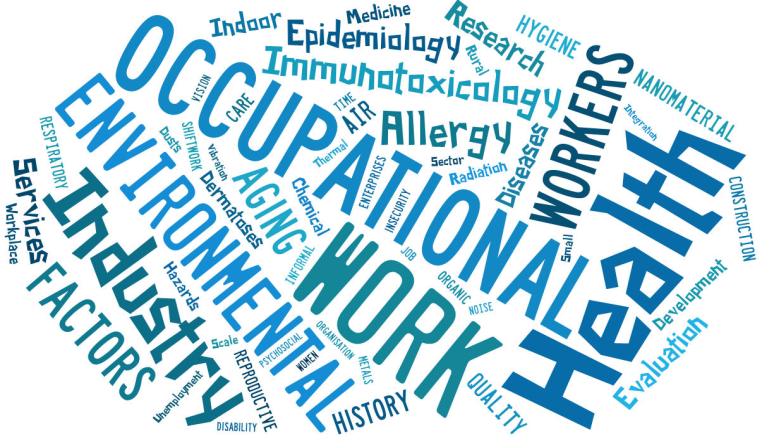 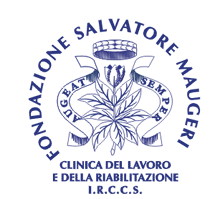 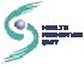 COLLABORATION WITH INTERNATIONAL NGO’s
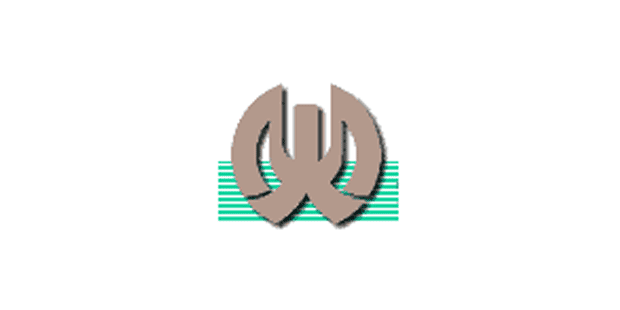 The International Commission on Occupational Health (ICOH) is an international non-governmental professional society whose aims are to foster the scientific progress, knowledge and development of occupational health and safety in all its aspects.
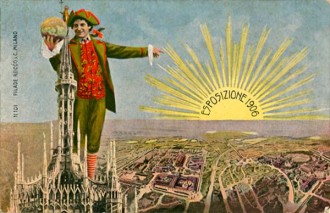 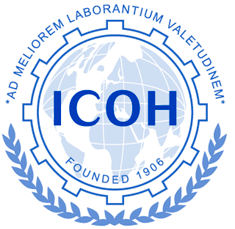 2000Singapore
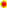 1931Geneva
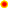 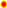 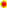 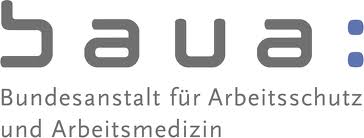 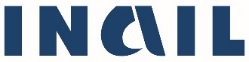 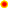 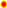 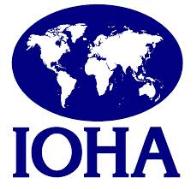 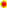 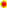 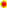 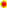 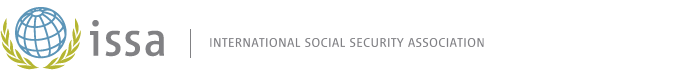 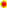 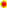 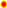 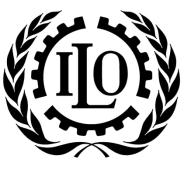 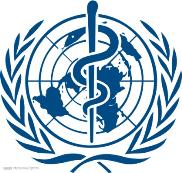 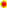 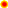 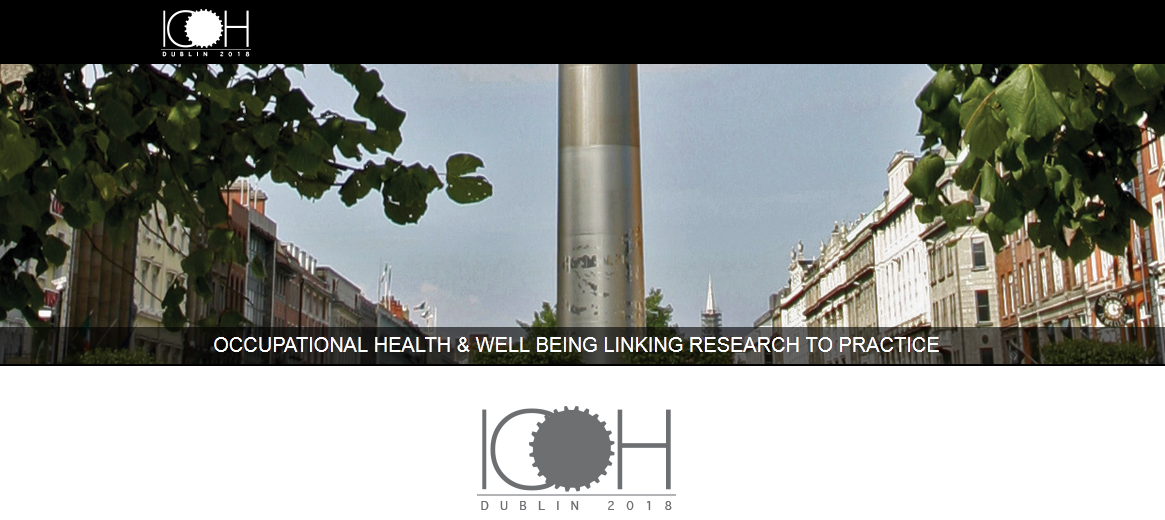 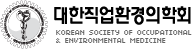 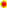 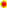 1935Brussels
1996Stockholm
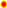 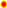 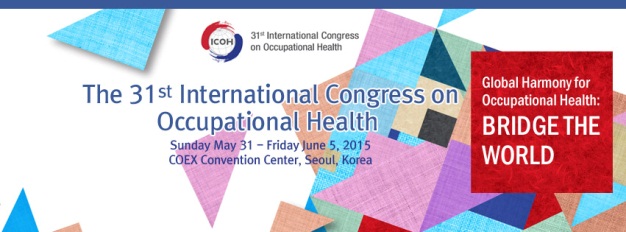 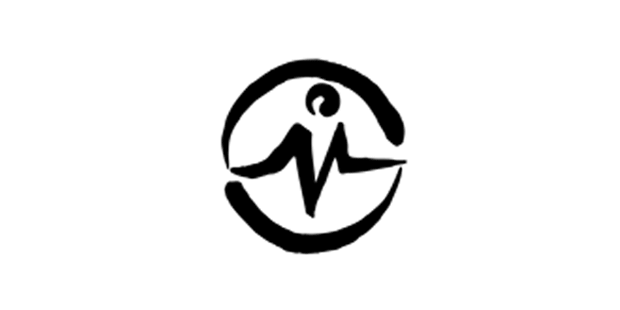 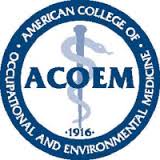 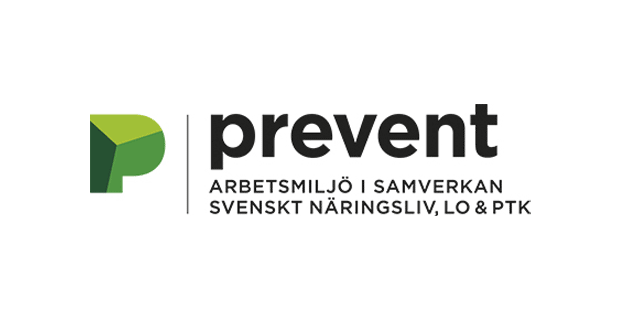 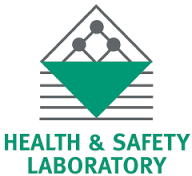 GOOD PRACTICES
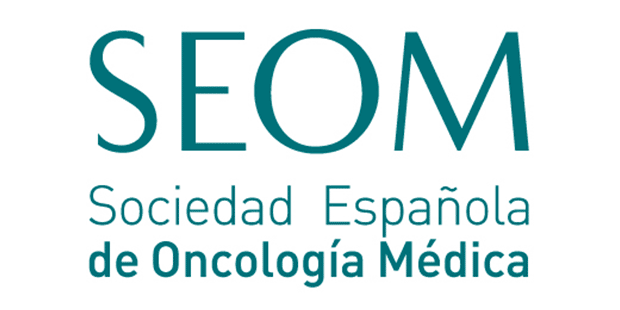 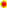 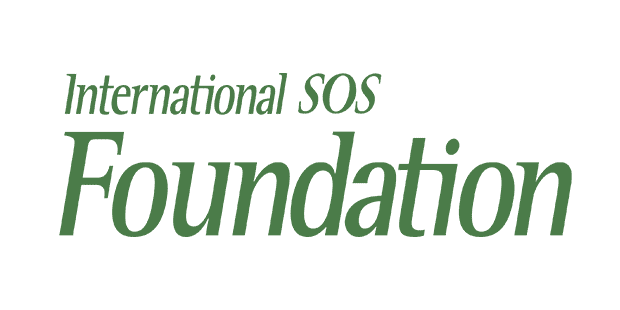 More than 2,000 professionals from 93 countries, 
57 National Secretaries
1938Frankfurt
1993Nice
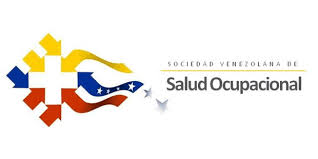 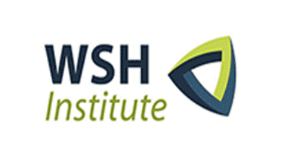 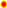 1948 London
1990Montreal
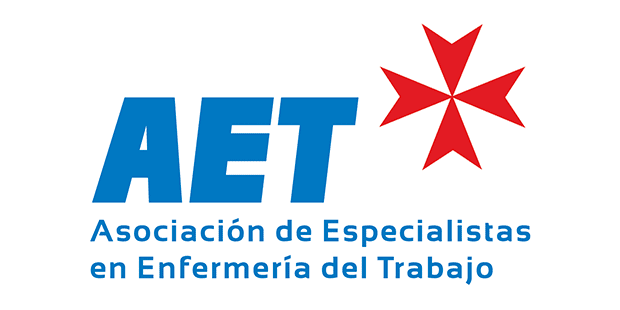 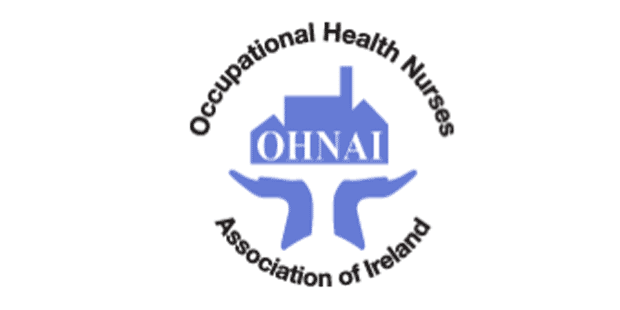 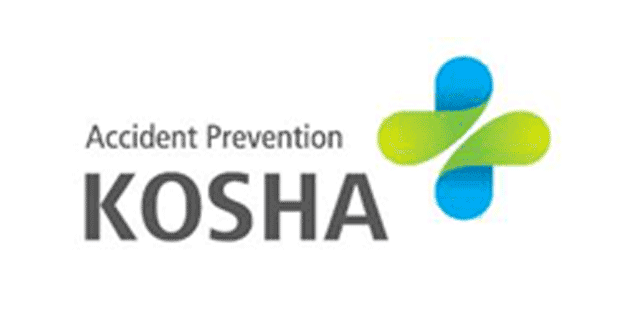 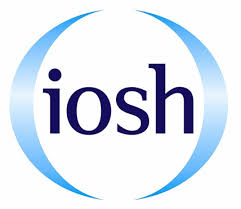 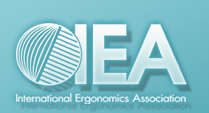 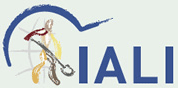 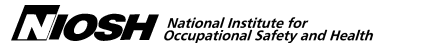 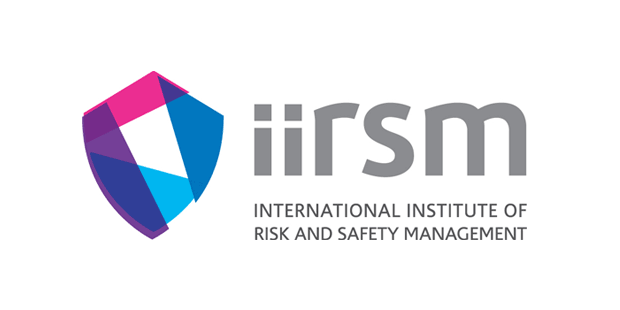 PUBLICATIONS
1951Lisbon
1987Sydney
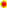 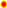 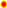 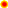 1984Dublin
1954Naples
1981Cairo
1957Helsinki
1978Dubrovnik
1960 New York
1975Brighton
1972 Buenos Aires
1969 Tokyo
1966 Vienna
1963 Madrid